SKILLS FOR SCHOOL AND BEYOND | MANAGING YOUR TIME
LUIS’S STORY
Luis’s alarm began blaring at 6:00 in the morning. He had decided to get up early to finish an oral presentation that was due that day. Thinking that a few extra minutes of sleep would make him feel well rested and help his presentation, Luis reached out and pressed the snooze button.
After dozing for what felt like seconds, Luis reached over to hit the snooze button again and saw that it was 7:00, his usual wake-up time. He jumped out of bed and got ready for school. He had about five minutes to look over his presentation before he ran out the door.
When school ended at 3:30, Luis’s day hadn’t gone well. Not only had he been unprepared for his presentation, but he had also forgotten about an essay that had been due that day. Luis really wanted to pass his classes this semester. He needed good grades in order to get into the school that his brother attended. Frustrated, Luis decided that he needed a break from schoolwork. He walked home and turned on the TV to help him unwind.
At 4:30, he realized that he only had 30 minutes before he had to leave for work.  He lugged his backpack to his room and dumped his books out on the desk. Luis knew that he had written down his math assignment somewhere, but he couldn’t find it. When Luis finally found the assignment, he realized that he needed a pencil
and went to the kitchen to get one. In the kitchen, Luis saw a bag of chips sitting on the counter and started eating. His boss never let him eat on the job, so he decided to fix himself a sandwich.
Glancing at the clock, Luis sat down with his sandwich and realized that he only had 10 minutes before he had to leave for work. He knew that he could never get anything done in such a short time. He felt as if he’d never catch up with his homework. 
When Luis got home from work at 9:00, he was exhausted. His favorite show was on, so he watched TV with his brother. When the show ended at 10:00, he sat down at his desk to do homework. He had to complete the essay and that math assignment. Luis figured he could rush through the math assignment because his teacher didn’t always check homework, so he started with that. Luis finished the math and moved on to the essay. As he was digging through his papers looking for the right text and notes to answer the question, the phone rang—it was his girlfriend. They’d had an argument the day before, and Luis hadn’t spoken to her since. He talked to her for a while.
When Luis finally got off the phone, it was close to midnight. He looked at the papers scattered on his desk. There was no way he could finish this tonight anyway.
Did you relate to Luis’s story? Why or why not?
How did Luis’s own feelings of frustration affect his studies?
What things distracted Luis from getting his homework done? Give specific examples from the story.
What could Luis have done differently to better manage his time?
© 2022 OVERCOMING OBSTACLES
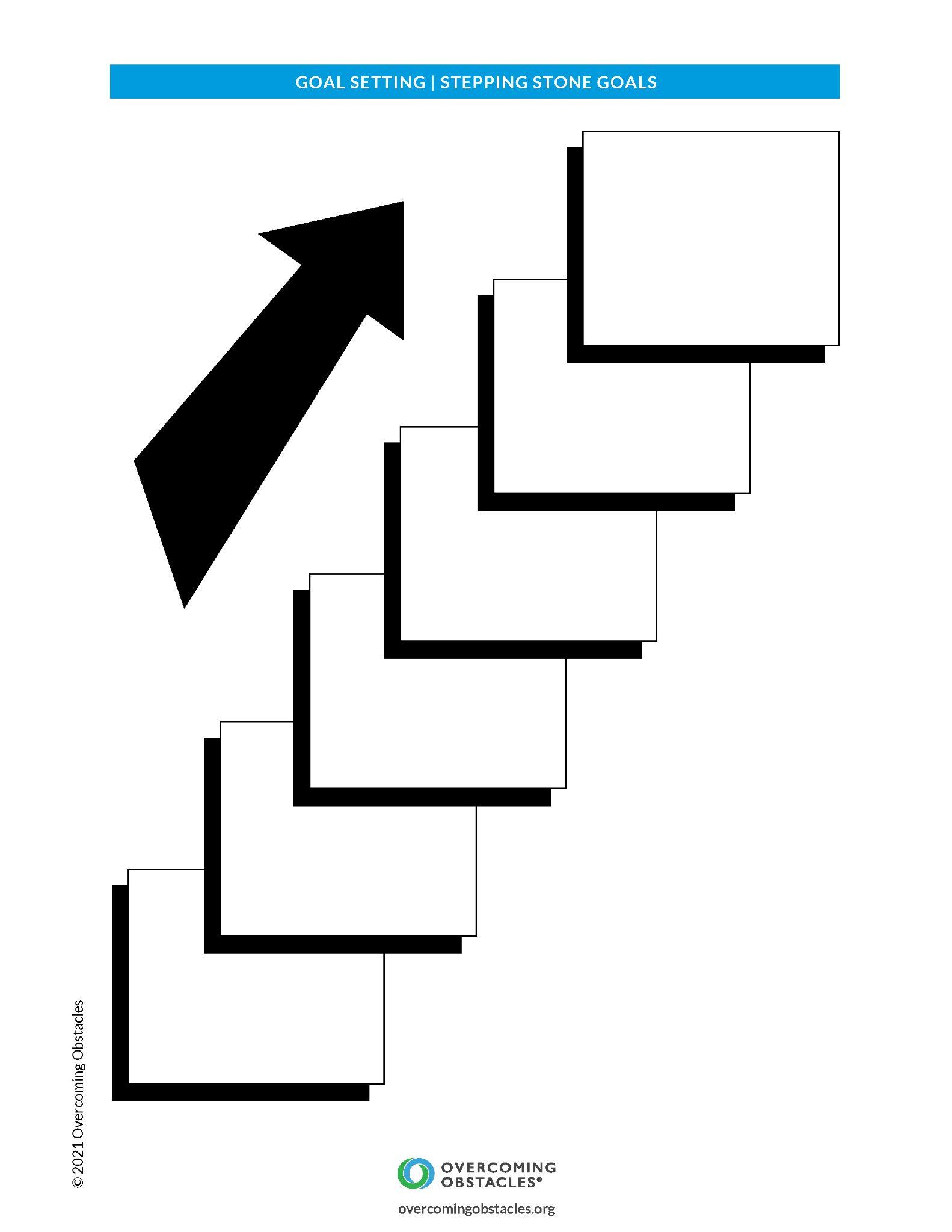